Branżowa Szkoła I Stopnia
Klasa wielozawodowa
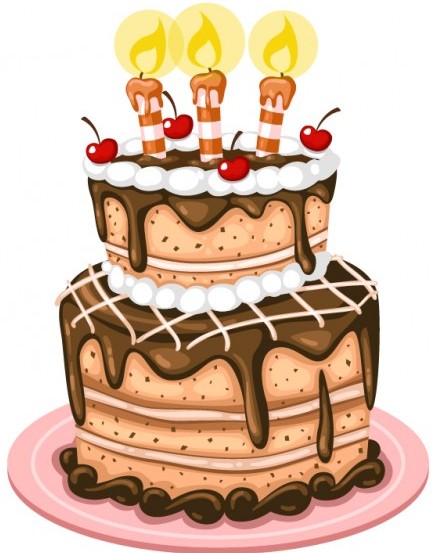 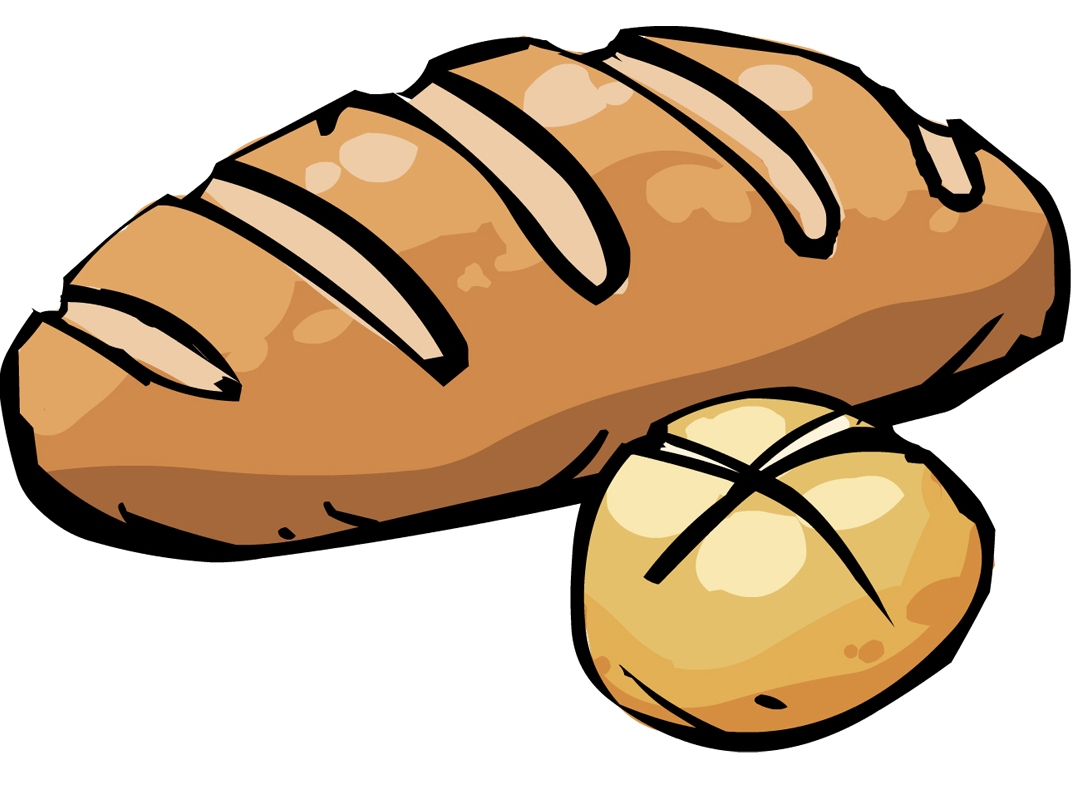 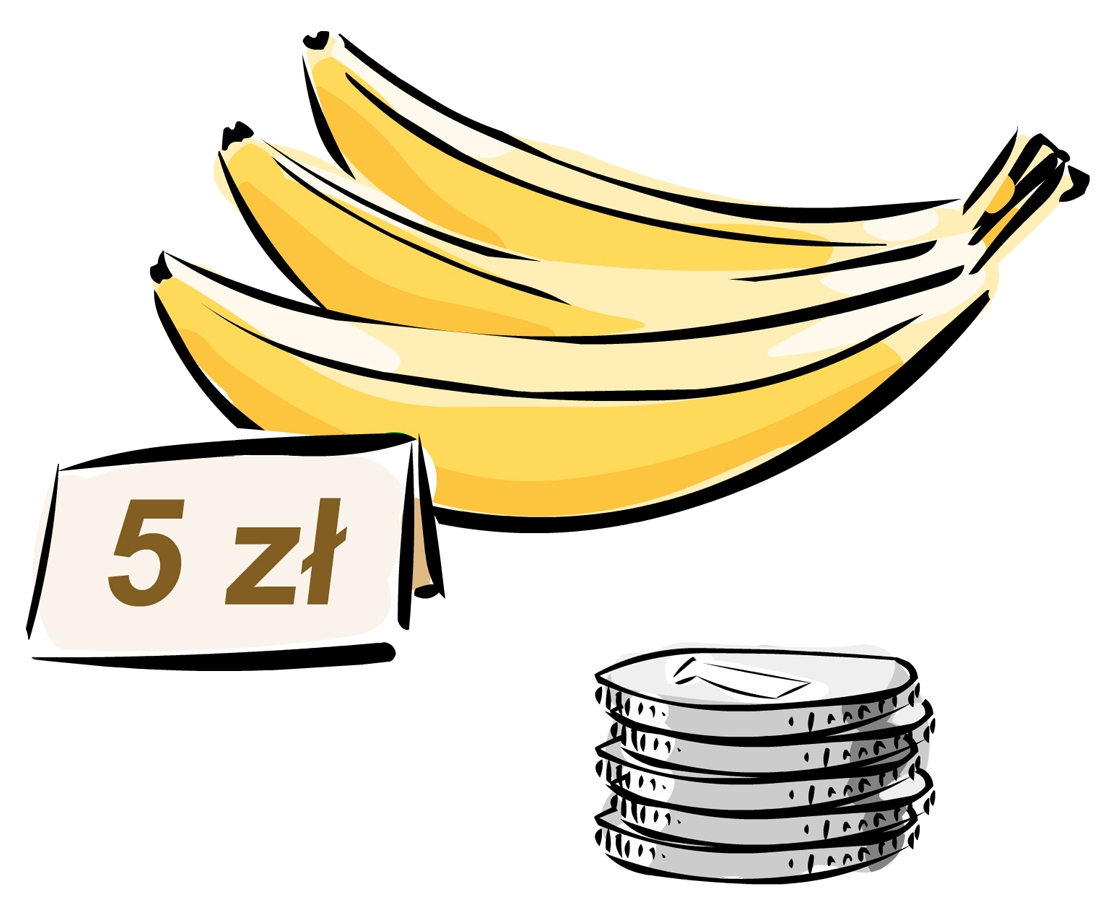 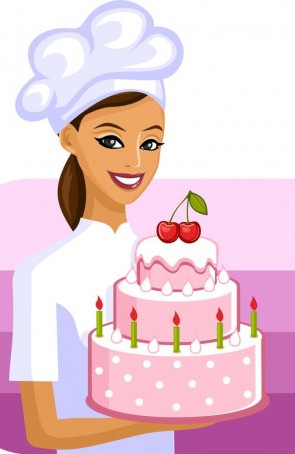 Zawody w klasie wielozawodowej:
cukiernik, 
piekarz, 
sprzedawca.
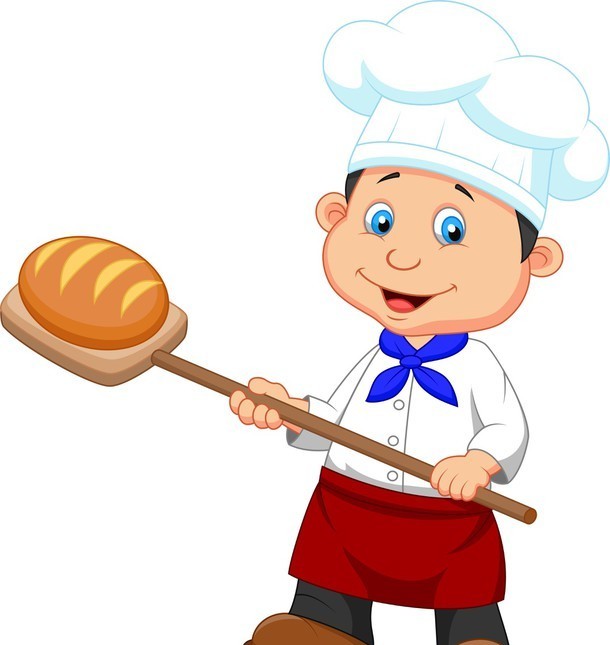 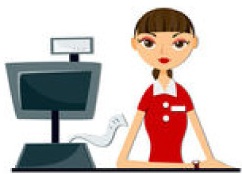 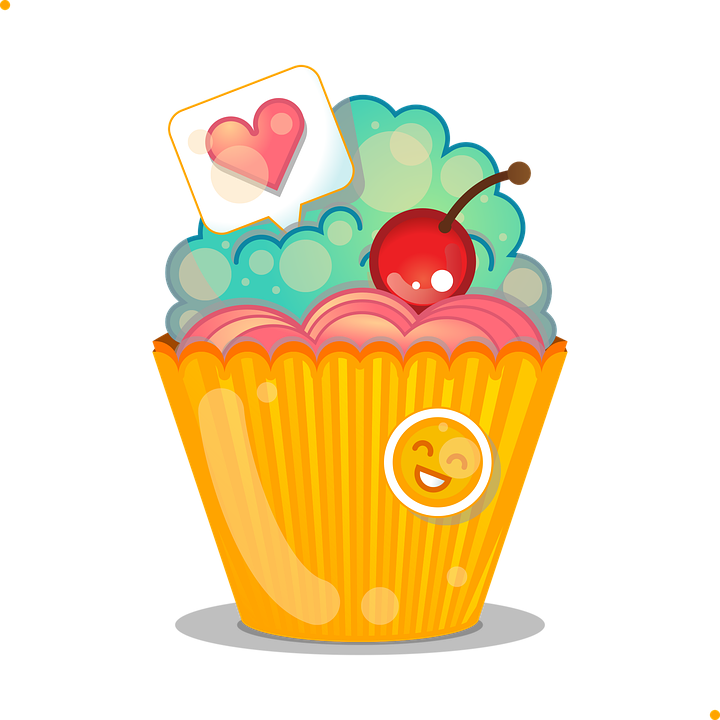 Przebieg nauki
nauka trwa 3 lata,
w szkole młodzież realizuje przedmioty ogólnokształcące, 
umiejętności praktyczne uczniowie doskonalą w zakładach pracy, 
wiedzę teoretyczną z przedmiotów zawodowych zdobywają na kursach organizowanych przez Ośrodki Dokształcania Zawodowego
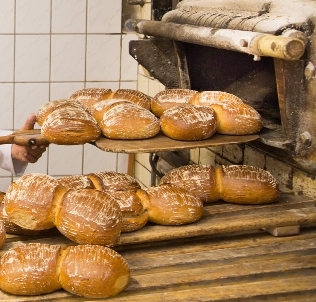 Zajęcia praktyczne
odbywają się w wybranym zakładzie pracy po zawarciu umowy o pracę    w wybranym zawodzie,
okres nauki wlicza się do stażu pracy,
za czas praktyki uczniowie otrzymują wynagrodzenie.
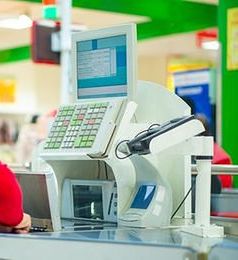 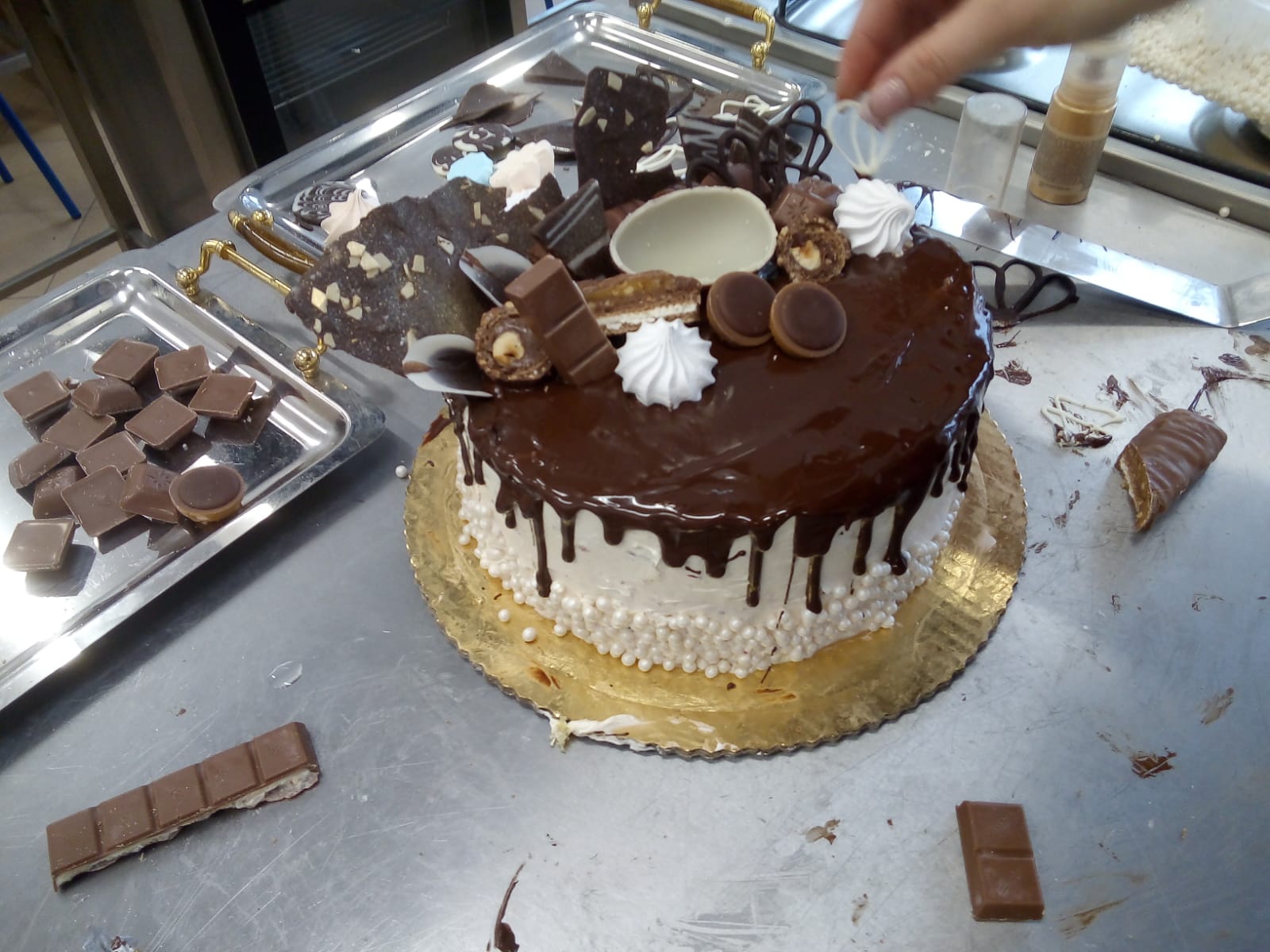 Fantazje cukiernicze w Ekonomiku
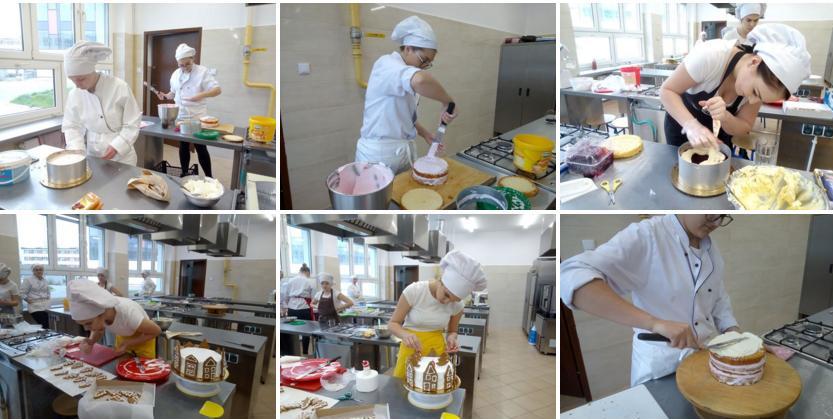 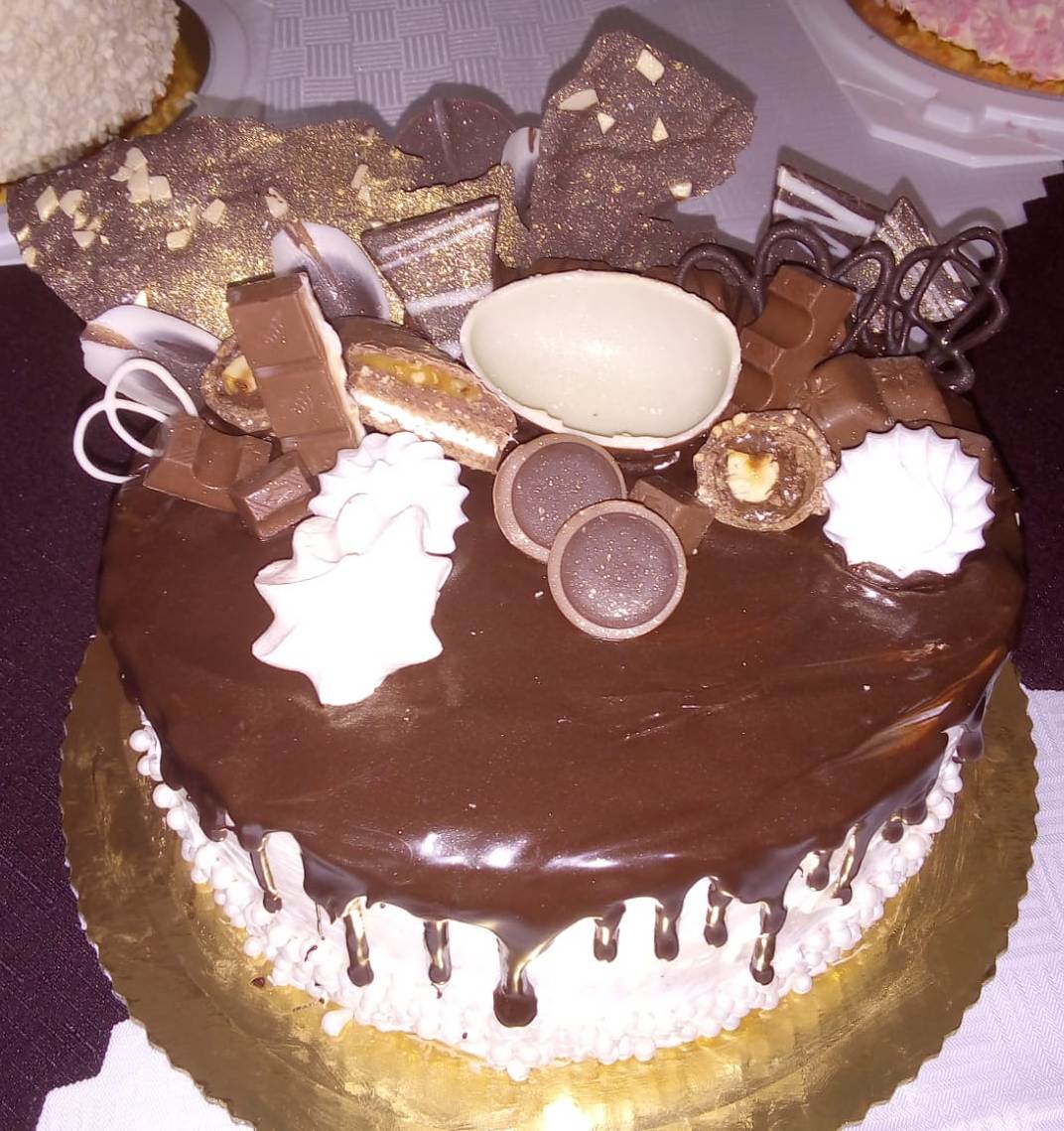 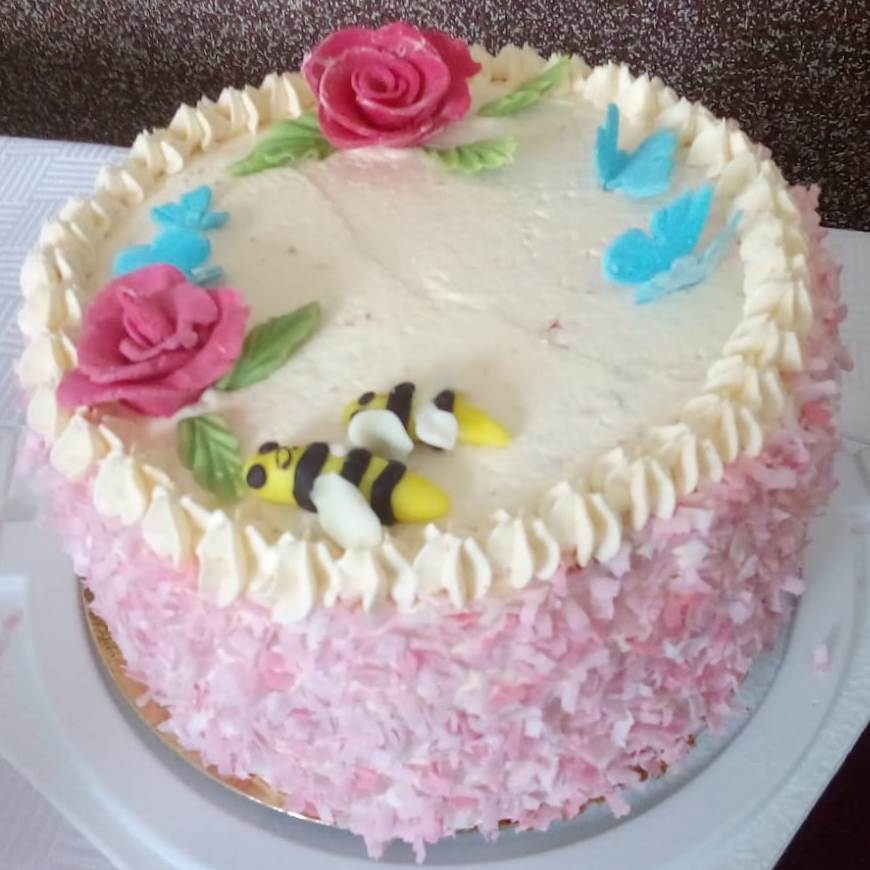 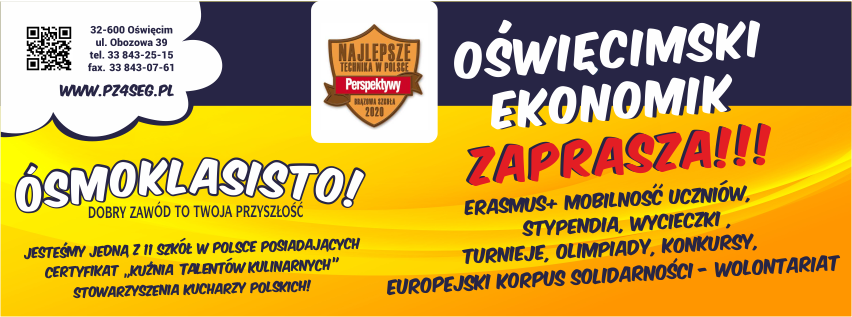